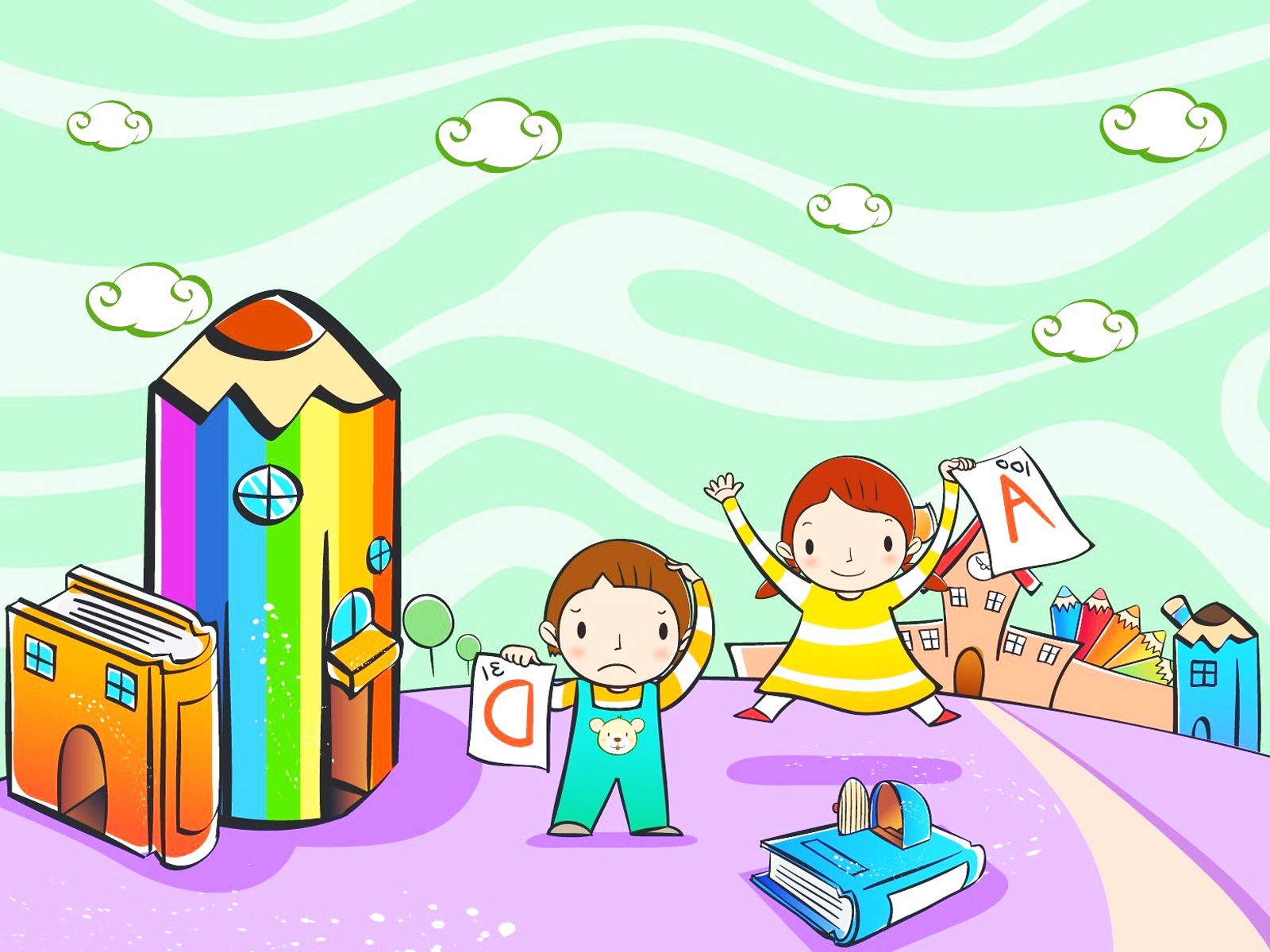 UNIT 1 : THE WEEKEND
LESSON 1
How Are You Today?
What is this?
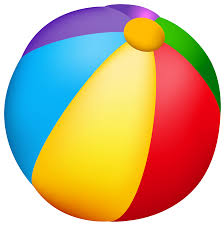 It is _______.
a ball.
What colour is this?
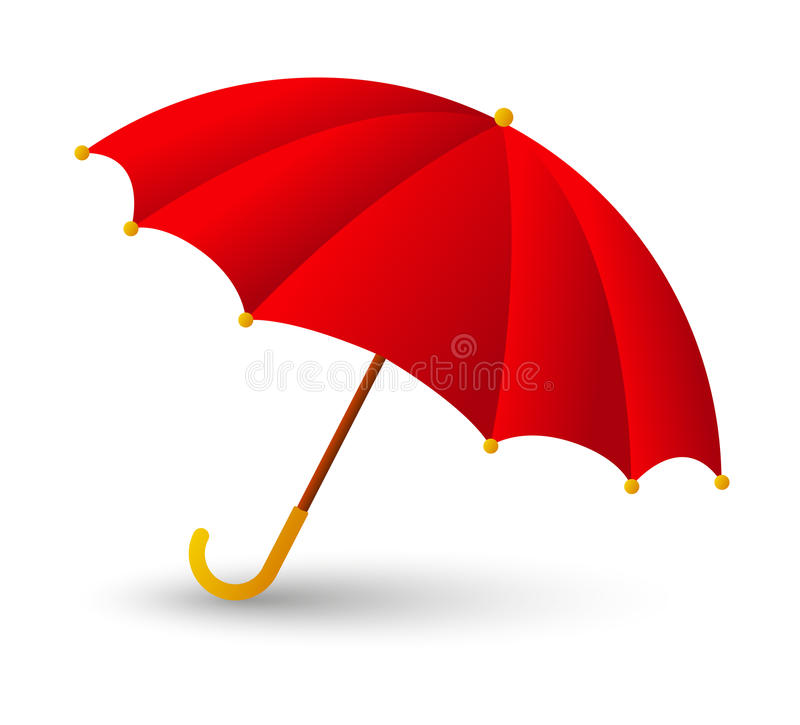 red
It’s _________.
?
What is your feeling during learning from home?
4
Me : I am very happy because I can study and play with my sister.
What about you?
Is he happy?
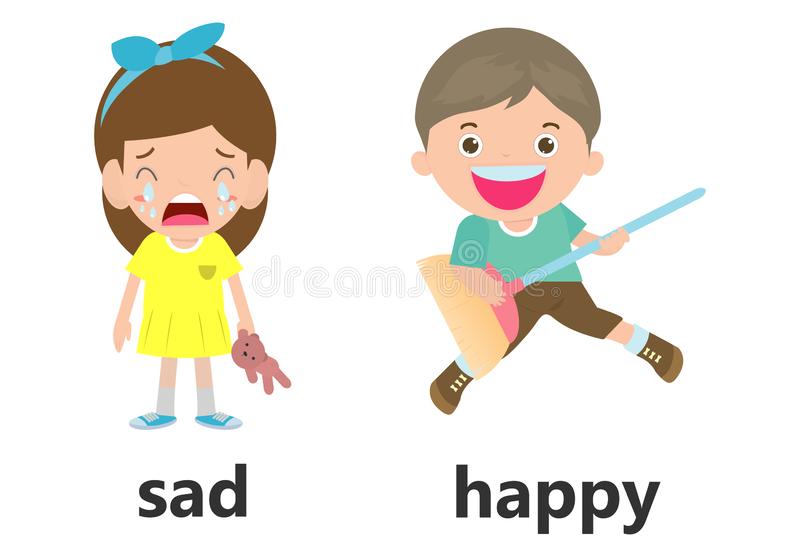 Yes, he is.
Is she happy?
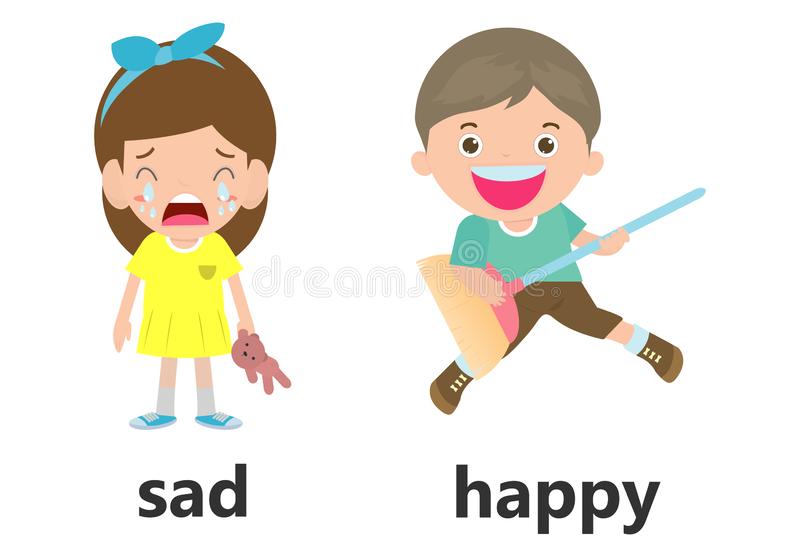 No, she is not.
In this lesson, you will learn about : How to express feeling in English
The Subject is taken from English Chest 2 Unit 1 Lesson 1“How Are You Today”
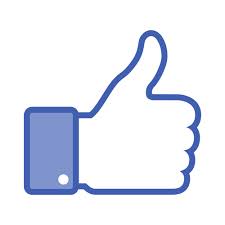 Some expressions in good feeling/ conditions
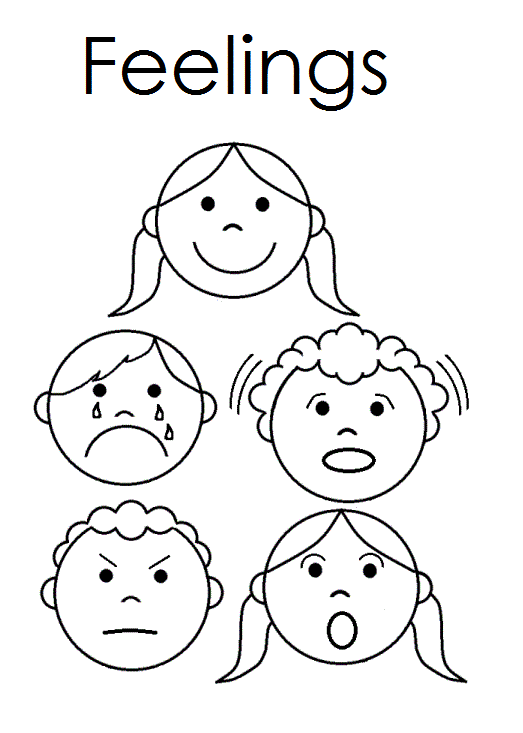 4
good
great
terrific
1
well
fine
OK
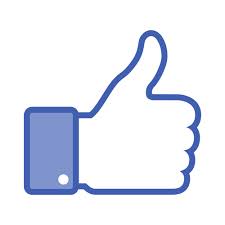 Some expressions in bad feeling/ 
conditions
sad
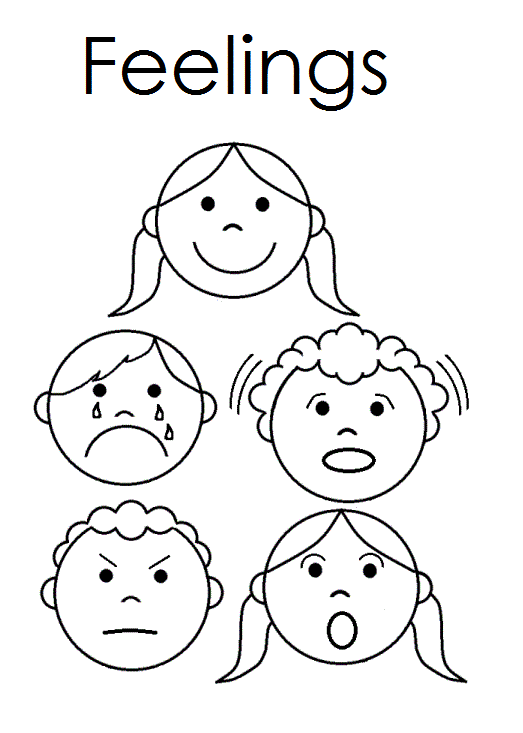 not so good
bad
4
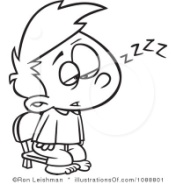 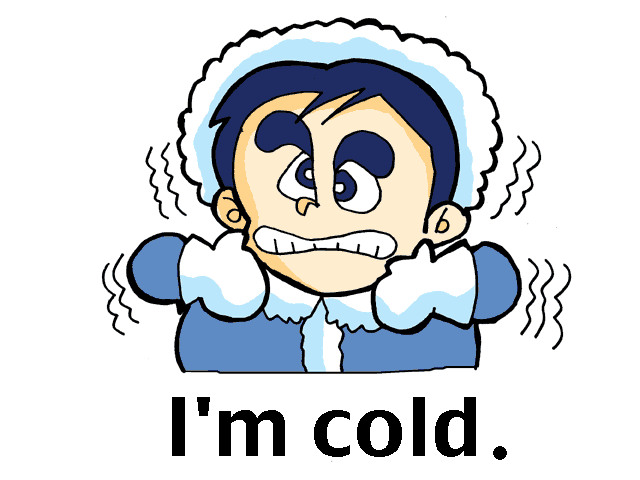 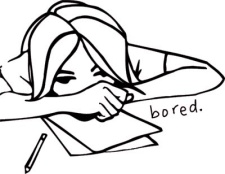 sleepy
cold
bored
Lesson 1           How Are You today?
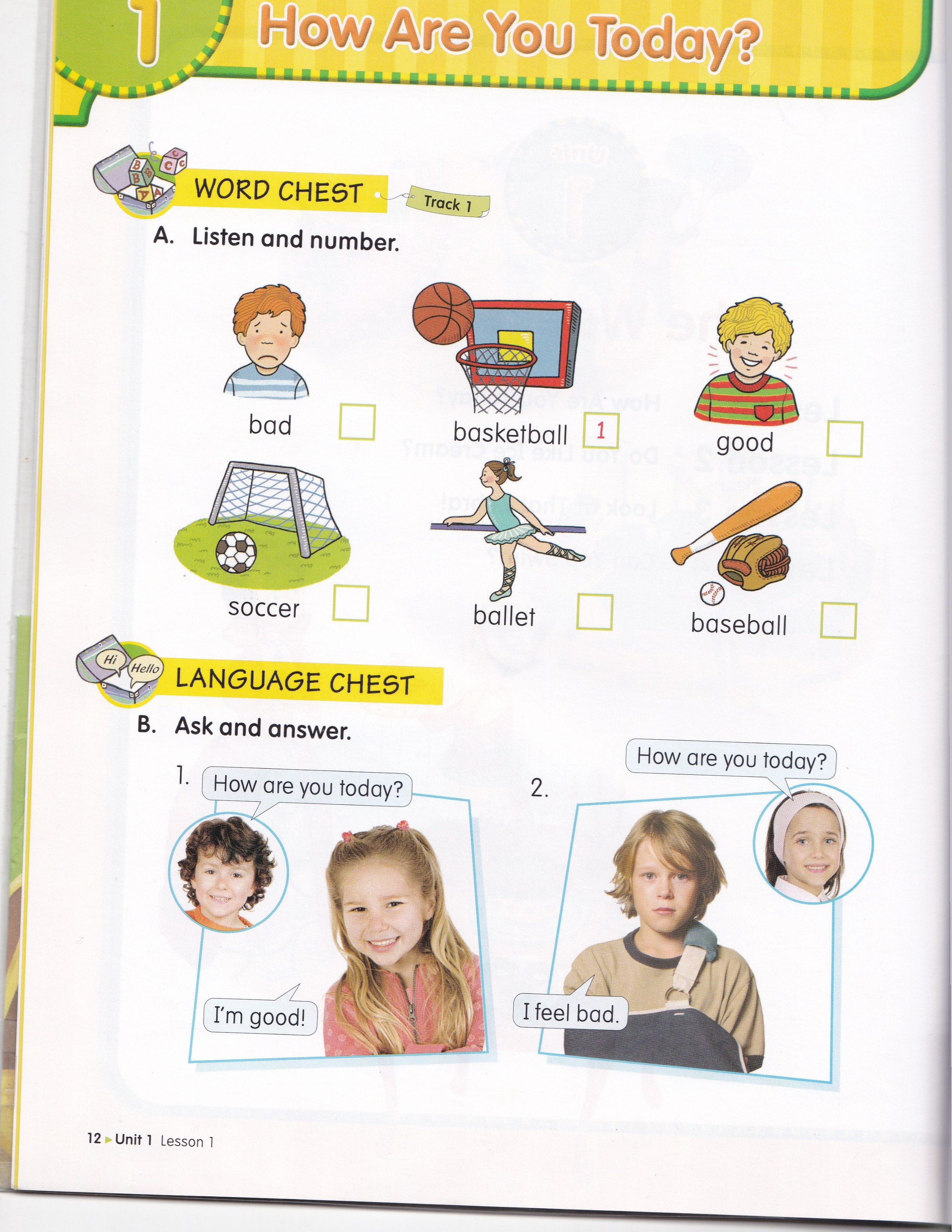 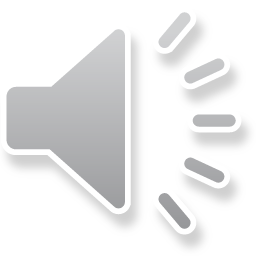 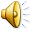 6
3
4
2
5
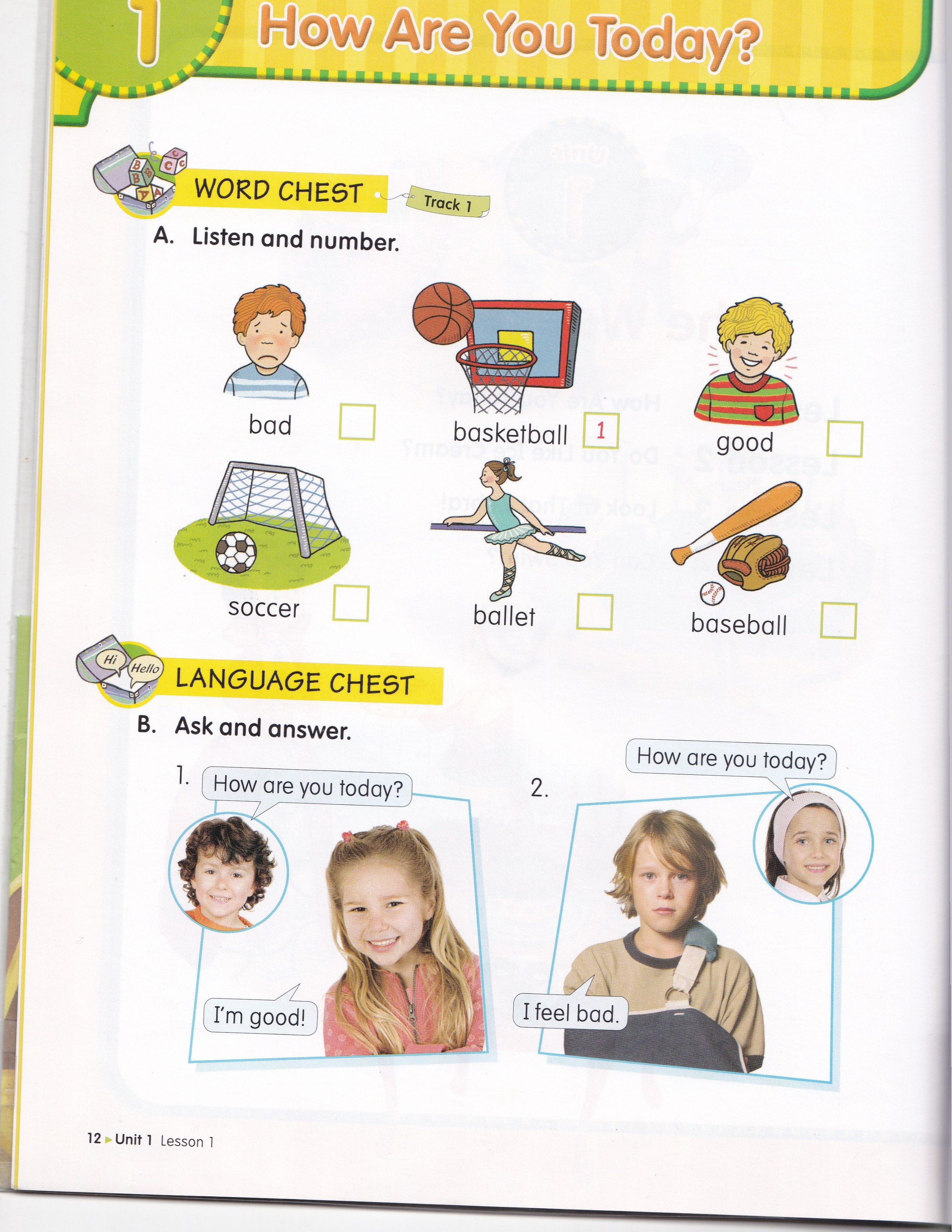 SENTENCE PATTERNS
How are you today?	I am __________.I’m ___________.I feel _________.
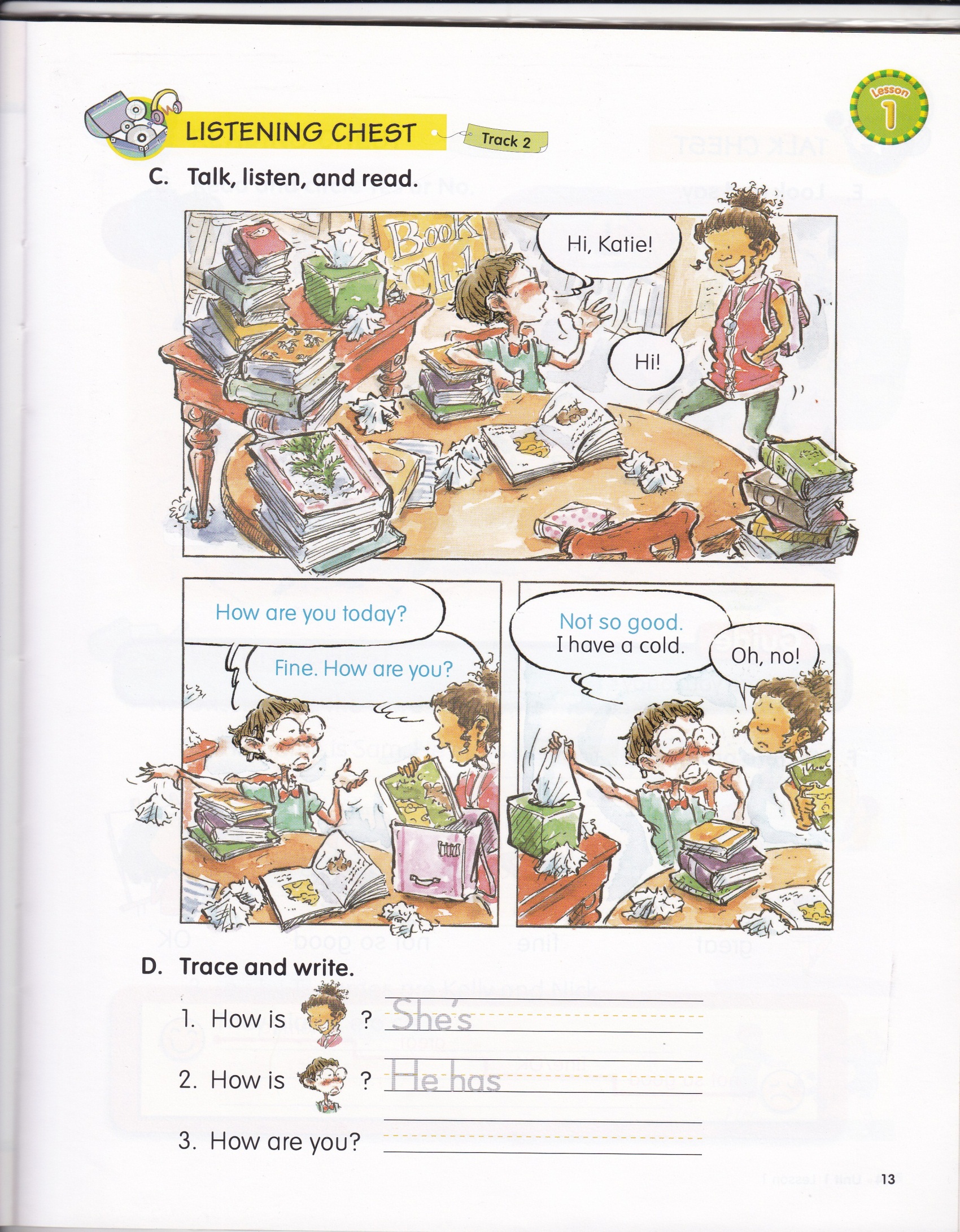 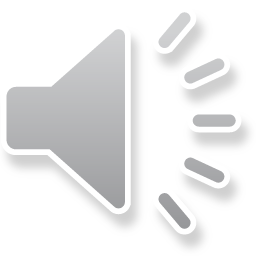 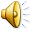 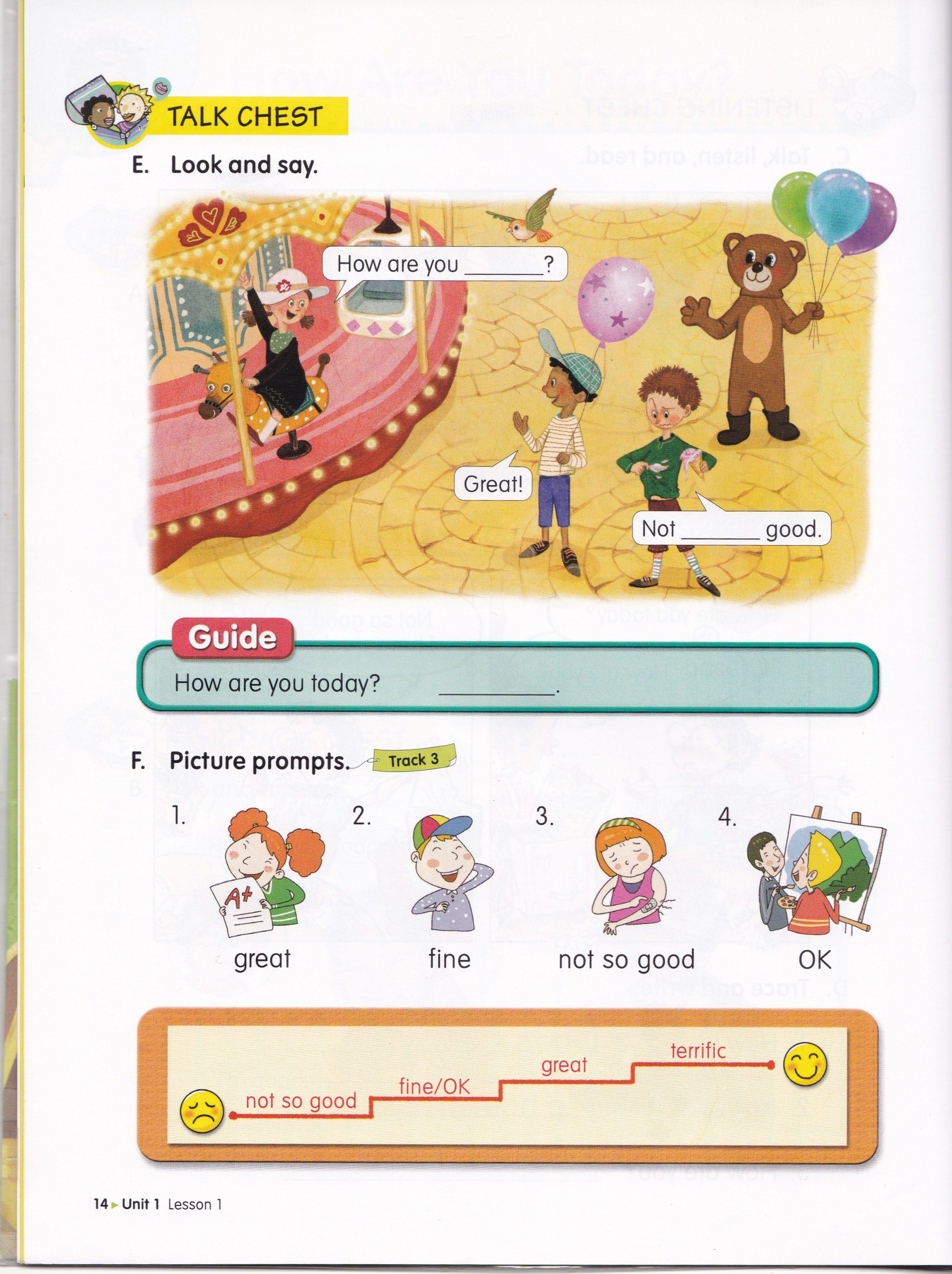 today.
so
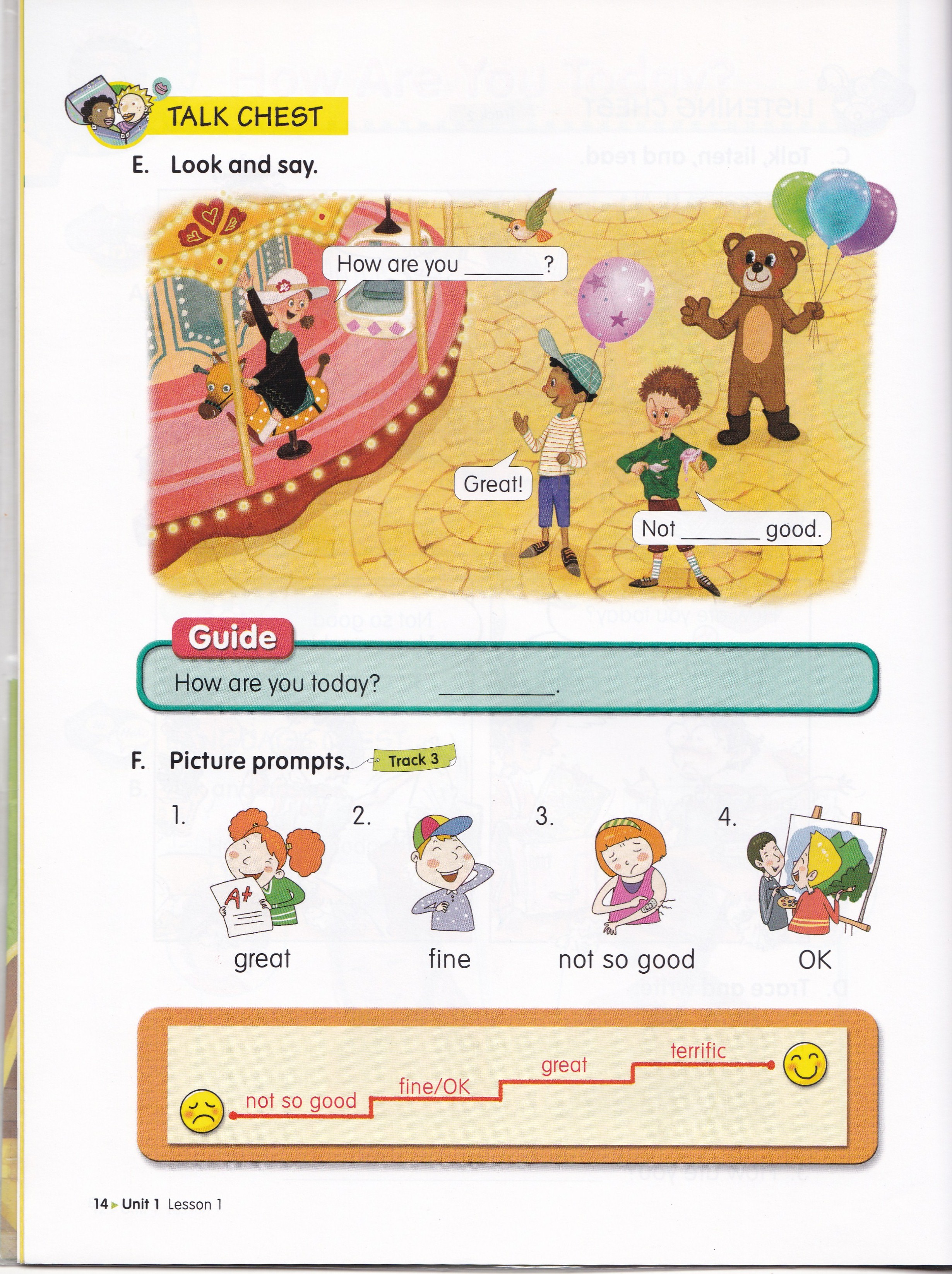 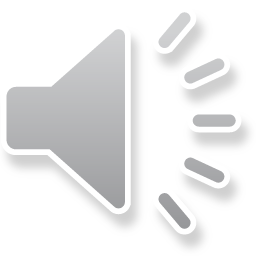 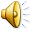 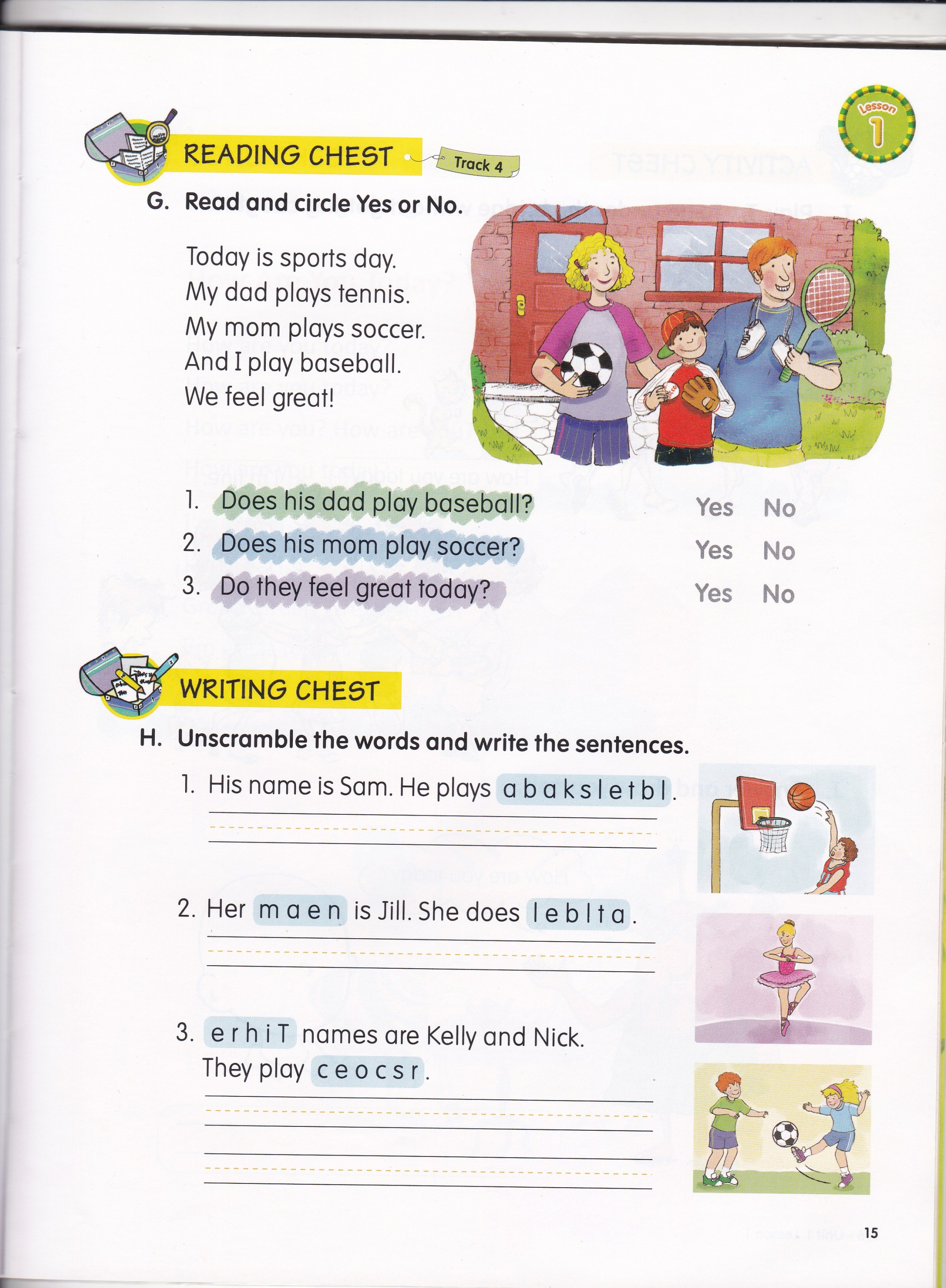 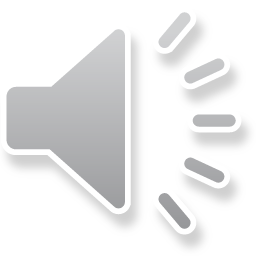 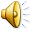 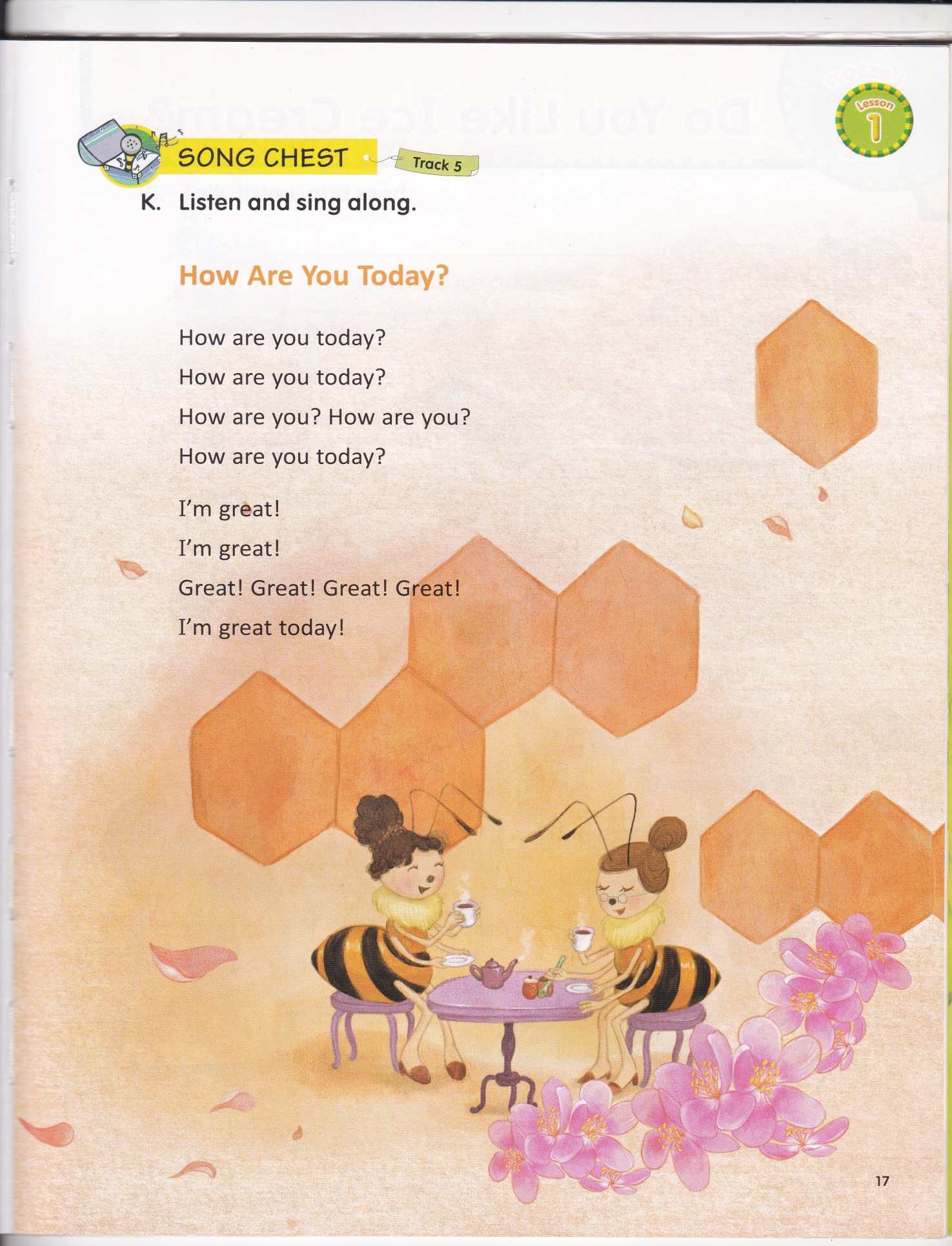 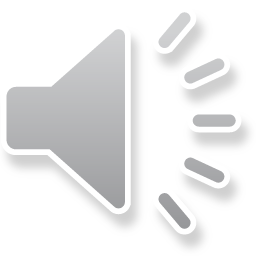 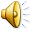